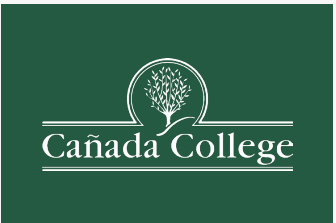 Course Enrollment, Modalities, and Course SuccessSpring 2024
Office of Instruction
9.20.2024
9/18/2024
1
EMP 1.3 Create a student-first course scheduleEMP 4.12 Offer key courses in multiple modalities
A student-first course schedule is the outcome of a thoughtful and collaborative process that prioritizes student success, minimizes disruptions, aligns programs, and balances faculty workload.

Student-first Scheduling and Modalities:
Offering diverse course modalities, including face-to-face, hybrid, asynchronous online, synchronous online, and multi-modalities, to cater to various learning preferences.
Considering the day of the week, time of day, and location to accommodate student needs and preferences.
We ensure course schedules are aligned to minimize conflicts, enabling students to plan and complete their educational goals efficiently.
ACCJC Standard 2.6:The institution uses delivery modes and teaching methodologies that meet student and curricular needs and promote equitable student learning and achievement.
9/18/2024
2
Census Day: Enrollment and Success
9/18/2024
3
Exceeded College Goals
9/18/2024
4
[Speaker Notes: These are the enrollment metrics that Canada is tracking and monitoring.  We set our College goal for each of the enrollment metrics. Fall 2023, we exceeded our college goals.]
Effective Management of Modalities and Success
Spring 2024
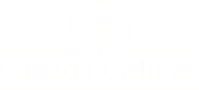 [Speaker Notes: Excellent job of Managing Modalities and Enrollment. Met student demand (with balancing fill rate, capacity, and modalities)

Fill rate: use fill rate to gauge the capacity and student demands; We are in the sweet spot.
Note: depending on the department

42% of F2F sections (246) account for 31% of enrollment (3422).
40% of Online sections (241) both async and sync (157+84=241) count for 52% of enrollment (5740) (4305+1435=5740).
18% of hybrid (105) count for 17% of enrollment (1876).

Definition on Modalities: https://smccd.edu/academicsenate/documents/dtlc/Distance%20Education%20Modalities%20Public%20Facing%20Descriptions%20Feb2023.pdf]
Course Success by Division
9/18/2024
6
[Speaker Notes: Definition for each metrics

Class Max: room capacity. Who define the max? who decides it?]
Exceeded College Goals
9/18/2024
7
[Speaker Notes: These are the enrollment metrics that Canada is tracking and monitoring.  We set our College goal for each of the enrollment metrics. Fall 2023, we exceeded our college goals.]
9/18/2024
8
Stop Here
9/18/2024
9
9/18/2024
10